الجمهورية الجزائرية الديمقراطية الشعبية
وزارة التعليم العالي و البحث العلمي
كلية العلوم الاقتصادية و التجارية و علوم التسيير
قسم علوم التسيير 
تخصص: تسيير موارد بشرية
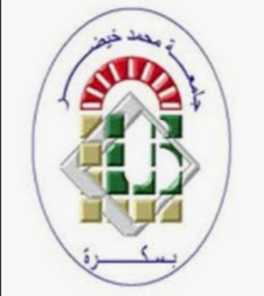 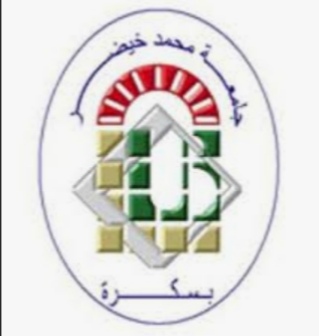 مدخل إلى هندسة 
التكوين
الموضوع:
من اعداد:
عائشة جداي
ميادة بوراس
أنوار مازري
اشراف الأستاذ:
*علالي مليكة
السنة الجامعية: 2019/2020
خطة البحث:
مقدمة
  المبحث الأول: ماهية هندسة التكوينالمطلب01: مفهوم هندسة التكوينالمطلب02:أهمية هندسة التكوينالمطلب03:مراحل هندسة التكوين
المبحث الثاني: ماهية التكوينالمطلب01: مفهوم التكوينالمطلب02:أهمية التكوينالمطلب03:أهداف التكوينالمطلب04:أنواع التكوينالمطلب05:مجالات التكوين
خاتمة
مقدمة:
يعتبر موضوع هندسة التكوين من الموضوعات الهامة مؤخرا،  فهي منظومة حديثة مشكلة من مجموعة الحلقات المترابطة مع بعضها البعض حيث استحوذت على اهتمام العديد من الباحثين و المختصين في إدارة الأعمال لأنها تعتبر ضرورية في حياة اي مؤسسة من المؤسسات طالما أنها تحرص على أن تحفظ وجودها في المستقبل،  كما يعتبر التكوين أيضا مهم في المرحلة المعاصرة لأنه لا يمكن لأي مؤسسة أن تحقق التطور و التوازن في مقومات حركتها مع التطورات المتسارعة حولها و خاصة في المجالات التكنولوجية و الإدارية و الثقافية إلا إذا أدركت أهمية التكوين لذلك نطرح الإشكالية التالية:
فيما تتمثل كل من هندسة التكوين و التكوين؟
المبحث الأول:
ماهية
                 هندسة
                             التكوين
المطلب01: مفهوم هندسة التكوين
هي مجموع الممارسات التكوينية العملية التي يمارسها المتكونين تحت اشراف و مسؤولية المكون، و الهادفة الى تنمية الكفاءات المهنية و تطوير الممارسات الصفية لما يخدم العملية التربوية.
2. تعرف هندسة التكوين بانها اجراء التعلم الأساسي في التكوين اذ انه من المهم ان يكون للمكون فهم قاعدي لهذا الاجراء لتمكن من تقرير المقاربة الأكثر فعالية التي سيخدمها في تموين وضعية معينة.
3. هي مجموعة الخطوات المنهجية و المتسلسلة، تهدف الى رفع مردودية التكوين داخل المؤسسة للوصول بالموارد البشرية الى مستوى عال من الكفاءة و تحقيق مباشر للأهداف.
المطلب02:أهمية هندسة التكوين
تحديد و ترتيب جميع الخطوات المنهجية التي تخص برنامجا للتكوين بحيث يكون متجانسا و مؤديا لهدف التكوين المنتظر .


تقدم هندسة التكوين تصورا واضحا شاملا وواقعيا يندرج ضمن السياسة العامة للقطاع بحيث يلبي حاجات التكوين و يعمل على توقعات الحاجات المستقبلية.


تساعد إيداع منظومة من الأنشطة الموجهة نحو انتاج الأهداف و العمل على تحقيقها و متابعتها و تقويمها.
المطلب03: مراحل هندسة التكوين
جرد احتياجات التكوين
مراحل هندسة التكوين
التخطيط و التنظيم
التقويم
المبحث الثاني:
ماهية
                   التكوين
المطلب01: تعريف التكوين
أ- لغة:
من الفعل كون أي شكل بمعنى أخرجه من العدم الى الوجود، وهو يأتي بعدة معاني والتكوين كمصطلح لغوي التشكيل بمعنى احداث سلسلة من التغيرات وفق نسق معين من اجل تغيير الحالة القائمة الى حالة متوقعة مسبقا.
ب- اصطلاحا:
تعريف 01: هو مجموعة من نشاطات التعلم المبرمجة بهدف اكساب الفرد و الجماعات  المعارف و المهارات و الاتجاهات التي تساعدهم على التكيف مع المحيط الاجتماعي المهني من جهة و تحقيق فعالية التنظيم الذي ينتمون إليه من جهة ثانية.
تعريف 02: يرى جاري ديسكر أن التكوين يشير الى مجموعة الطرق المستخدمة في تزويد الموظفين الجدد او الحاليين بالمهارات اللازمة لأداء وظائفهم بنجاح.
تعريف 03: التكوين بصفة عامة هو تلك الجهود الهادفة الى تزويد العاملين بالمعلومات التي تكسب مهارات في الأداء او تنمية وتطوير ما لديه من مهارات و معارف و خبرات لما يزيد من كفاءته في أداء عمله الحالي او بعد اعمال ذات مستوى اعلى في المستقبل .
المطلب02:أهمية التكوين
على مستوى المؤسسة:
القدرة على التمييز و المنافسة.
 تحسين مناخ العمل الذي يخلق الرضا الوظيفي.
تقليل معدلات دوران العمل.
المساعدة في ربط أهداف الموظفين بأهداف المؤسسة.
المساعدة في فعاليات الاتصال و الاستشارات الداخلية.
على مستوى الفرد:
يساعد على اتخاذ القرارات و حل المشاكل بطرق فعالة.
يشجع التكوين الذاتي.
يزود الفرد بالمعلومات و البيانات المتعلقة بالعمل.
يساعد على تطوير المهارات الفرد الاتصالية و يسهل توجيههم.
يسهل تكيف العمال مع التغيرات التي تشهدها التكنولوجيات الحديثة و ظروف العمل.
المطلب03:أهداف التكوين
تنمية المعارف و الكفاءات و المهارات .

رفع مستوى إنتاجية و مردودية المنظمة.

 الاقتصاد في التكاليف و تقليل المخاطر.

 رفع مستوى جودة منتجات و خدمات المنظمة.

تحسين العلاقات بين الأفراد في مختلف المستويات.

رفع مستوى أداء العامل و رضائه و ثقته و اعترافه بالمنظمات.

تحسين فعالية أساليب العمل، و يكون ذلك بالمعرفة الجيدة للإجراءات و الأساليب العلمية
المطلب04:أنواع التكوين
التكوين حسب الوظائف
التكوين حسب مرحلة التوظيف
التكوين حسب المكان و الزمان
1- التكوين من حيث الزمان.
2- التكوين من حيث المكان.
1-التكوين المهني و الفني.
2- التكوين التخصصي.
3- التكوين الإداري القيادي
1- توجيه الموظف الجديد.
2- التكوين أثناء العمل.
3- التكوين بغرض تجديد المعارف و المهارات.
4- التكوين بغرض الترقية أو النقل.
المطلب05: مجالات التكوين
بالنسبة للعامل:
 حيث أن التكوين يعمل على تنمية نواحي عديدة للفرد من خلال: 
تنمية المعرفة و المعلومات لدى المتكون.
تنمية المهارات و القدرات للمتكون.
تنمية الاتجاهات للمتكون.
اكتساب الخبرة.
بالنسبة للمؤسسة: 
  تكمن مجالات التكوين بالنسبة للمؤسسة من خلال:
تفاني و تجنب شكاوي العمال عن صعوبة العمل أو عدم ملائمته لهم.
اعداد أفراد قادرين على شغل المناصب القيادية على مختلف مستويات العمل.
التأقلم مع التغيرات في نظام العمل و أساليبه و التطور التكنولوجي و ذلك من خلال مواكبته تطورات العصر و مسايرة النمو الاقتصادي.
خاتمة:
إن موضوع هندسة التكوين من الموضوعات الهامة التي أثارت اهتمام العديد من الباحثين فهو كل برنامج منظم في مجموعة أو سلسلة من النشاطات التدريبية التي تنظم العاملين الموجودين في المهنة لتنمية كفاءاتهم، كما اعتبر أيضا التكوين حاجة ملحة في المنظمات المعاصرة من أجل النهوض بالمورد البشري و مواجهة التحديات المختلفة و هذا بهدف تحقيقه الأهداف المرجوة على مستوى المنظمة .
شكرا لحسن  المتابعة